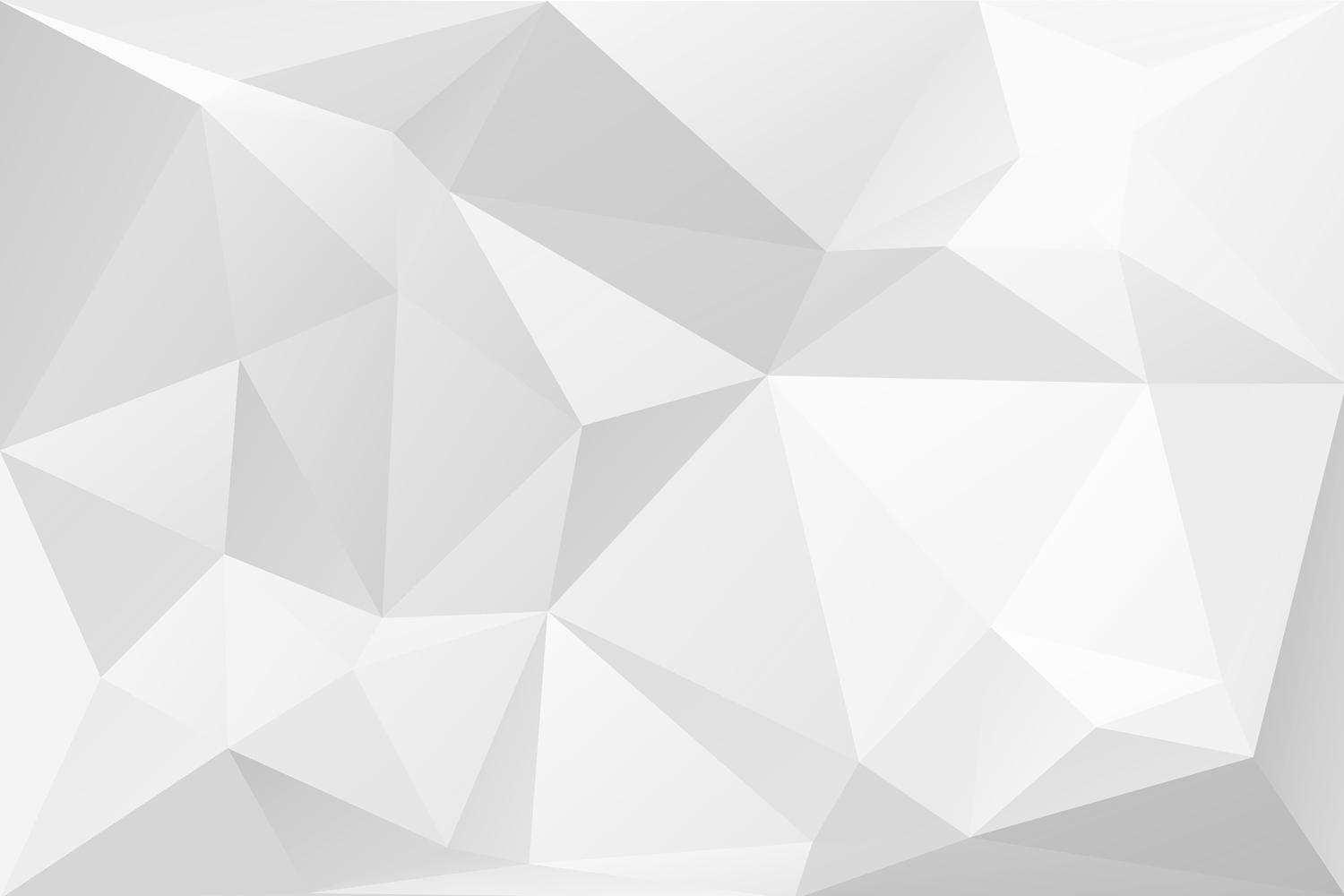 ООО «ЖКХ-Онлайн»
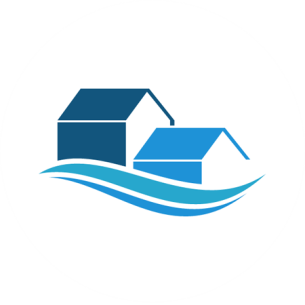 АИС24
Сервис по формированию и передаче данных управляющих организаций, расчетных центров, ресурсоснабжающих организаций, производителей приборов учета в государственную информационную систему жилищно-коммунального хозяйства (ГИС ЖКХ)
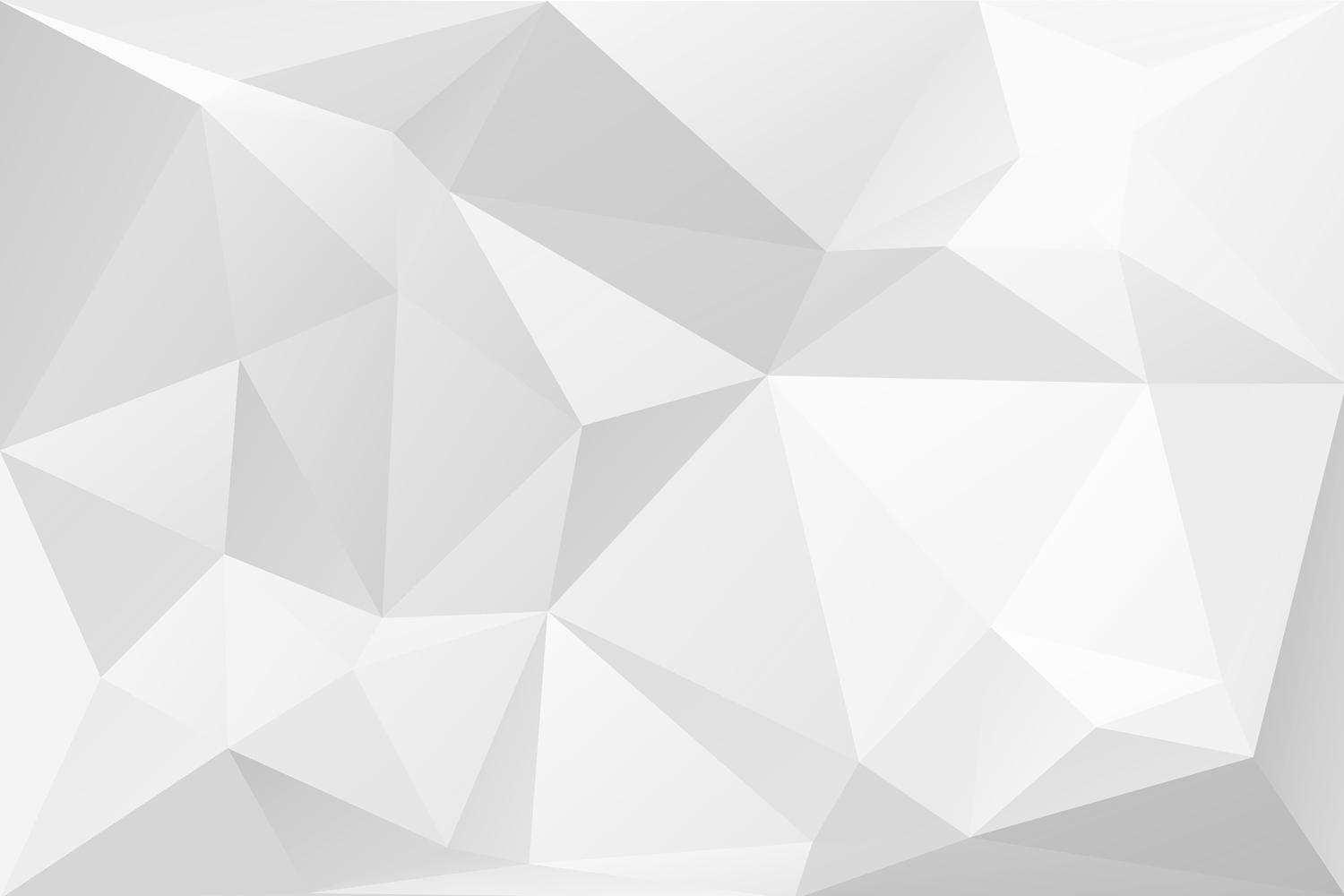 ВОЗМОЖНОСТЬ ОПЕРАТИВНОГО РАСКРЫТИЯ ИНФОРМАЦИИ
АИС24
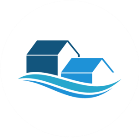 ООО «ЖКХ-Онлайн» создана в 2016 году для предоставления онлайн-сервиса по реализации Федерального закона от 21.07.2014 № 209-ФЗ «О государственной информационной системе жилищно-коммунального хозяйства» и совместного приказа Минкомсвязи России и Минстроя России от 29.02.2016 № 74/114/пр «Об утверждении состава, сроков и периодичности размещения информации поставщиками информации в государственной информационной системе жилищно-коммунального хозяйства».
В настоящее время сервисом, разработанным ООО «ЖКХ-Онлайн» - «Автоматизированная информационная система 24» (АИС24), пользуются более 300 организаций из 8 субъектов Российской Федерации (Москва, Санкт-Петербург, Московская, Ленинградская, Владимирская, Самарская и Ивановская области, и Республика Крым).
«ЖКХ-Онлайн»
ОТВЕТСТВЕННОСТЬ ОРГАНИЗАЦИЙ, ОБЯЗАННЫХ РАЗМЕЩАТЬ ИНФОРМАЦИЮ В ГИС ЖКХ
АИС24
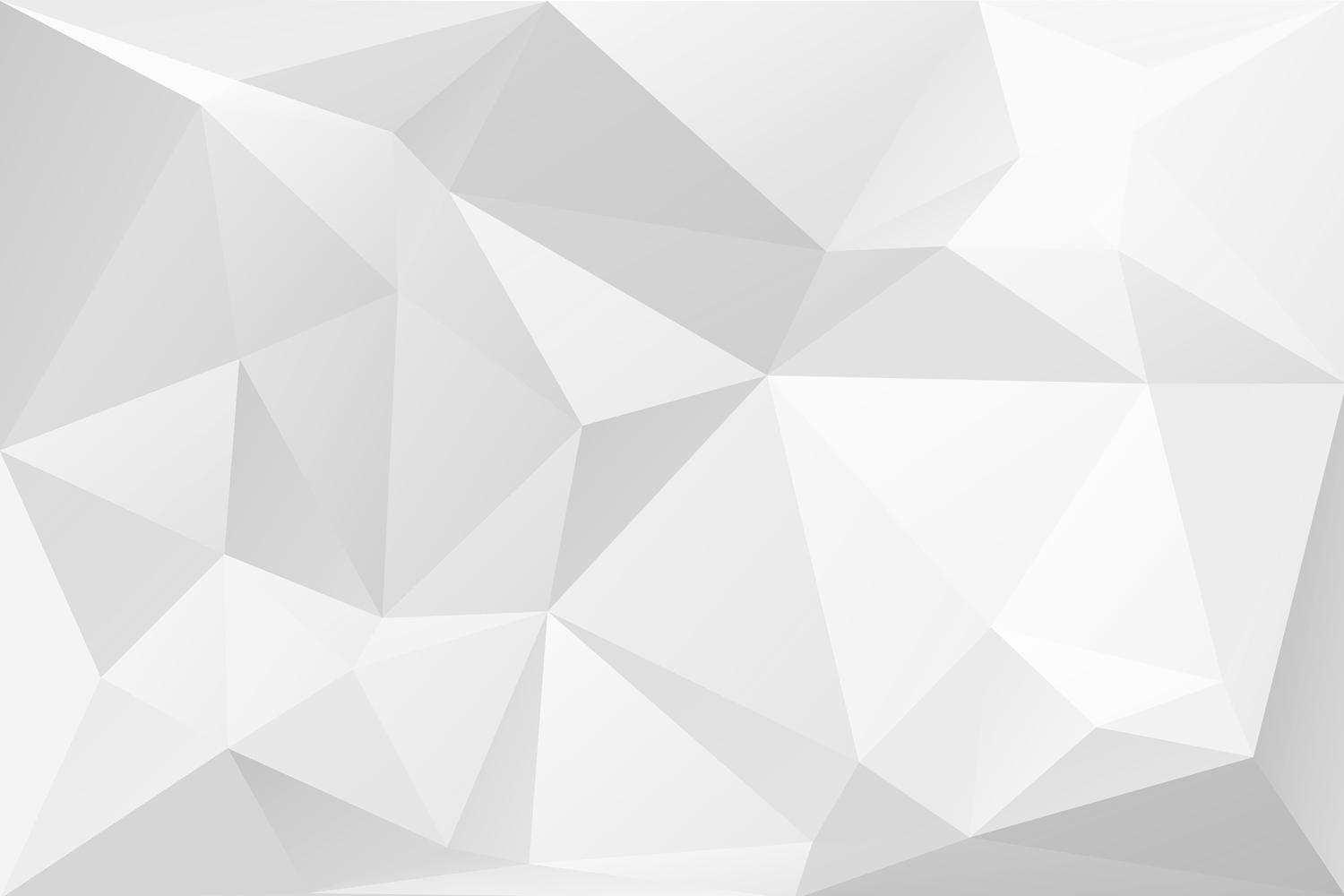 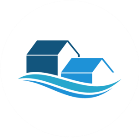 
Данные в ГИС ЖКХ должны быть предоставлены до 1 января 2018 года
(для Москвы, Санкт-Петербурга и Севастополя -  до 1 июля 2019 года).
 
Неразмещение информации в соответствии с действующим
законодательством РФ в ГИС ЖКХ влечет наложение штрафа
до 20 тысяч рублей (ст. 13.19.2 КоАП РФ).


Для РСО и УО размещение ИПУ, ОДПУ  и показания по ним являются 
обязательным.
АИС24
СХЕМА ОБМЕНА ДАННЫМИ С ПРОИЗВОДИТЕЛЕМ ПУ
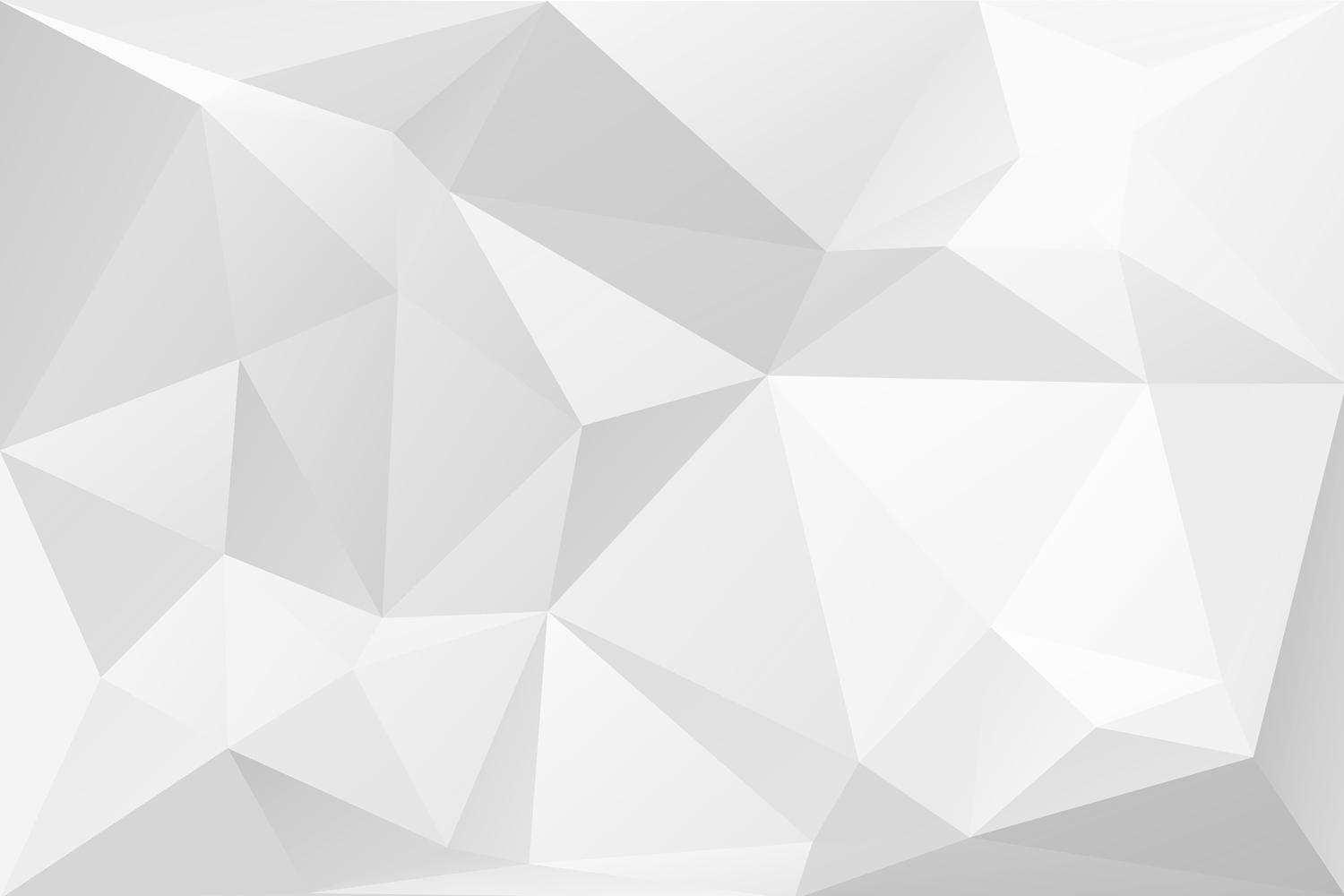 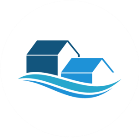 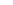 АИС24
Заключение договора ООО "ЖКХ-Онлайн" и ООО "СРТ" 17.11.2017г.
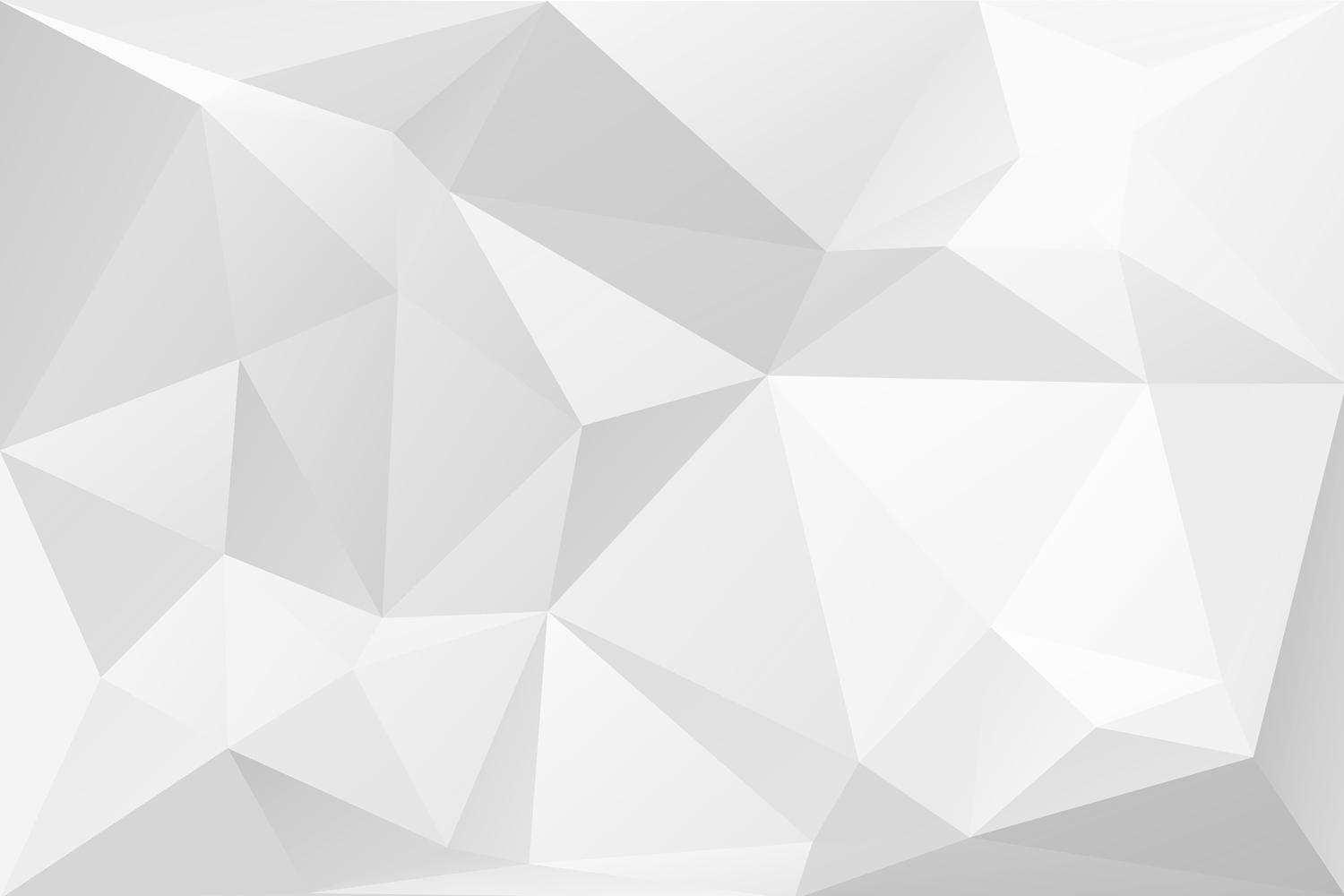 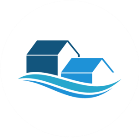 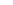 АИС24
РЕАЛИЗАЦИЯ ЗАГРУЗКИ ДАННЫХ ПУ СТРИЖ В АИС24
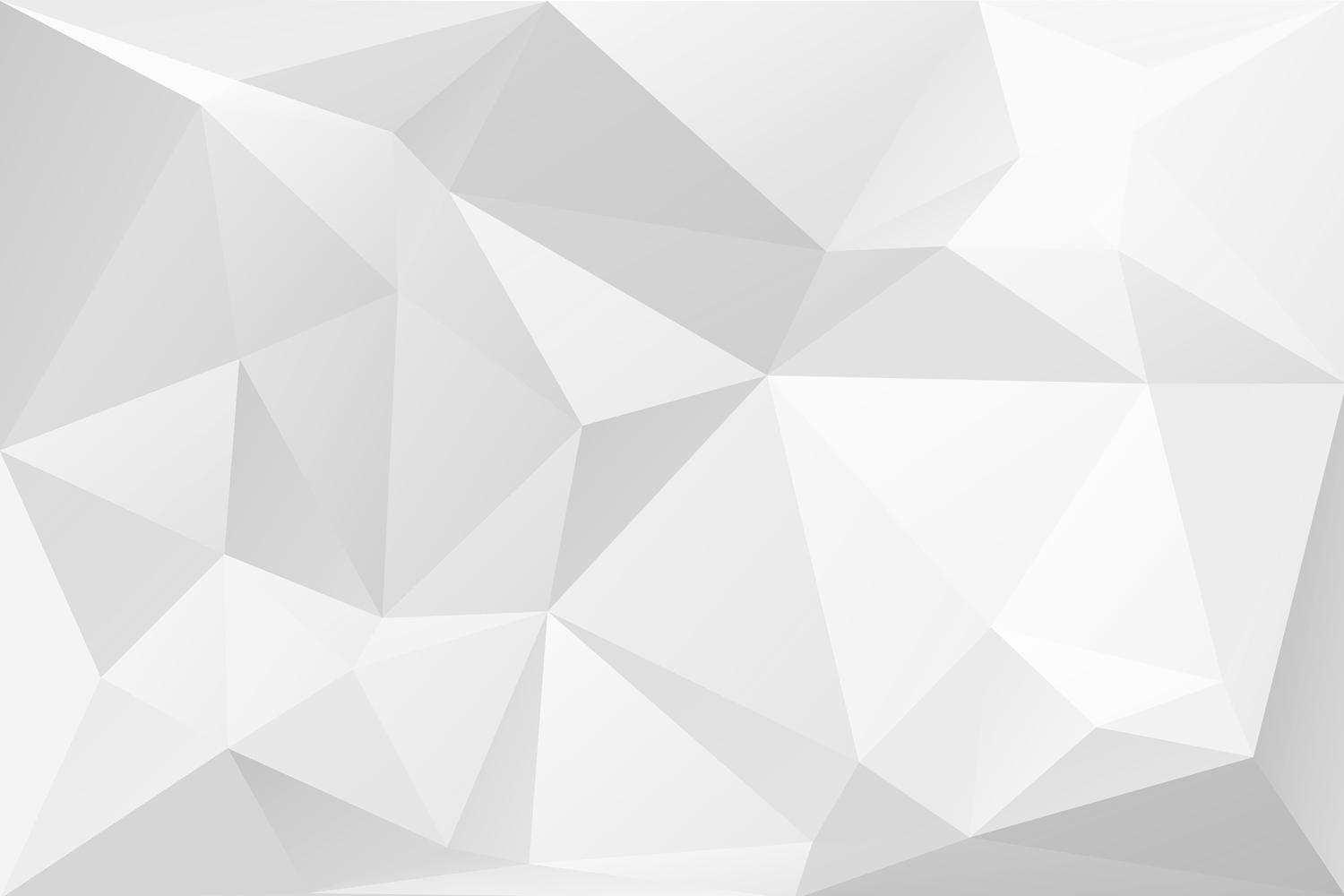 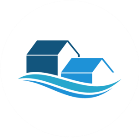 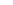 АИС24
ОБЪЕМ ДАННЫХ ПО ПУ С ПРОИЗВОДИТЕЛЕМ ПУ
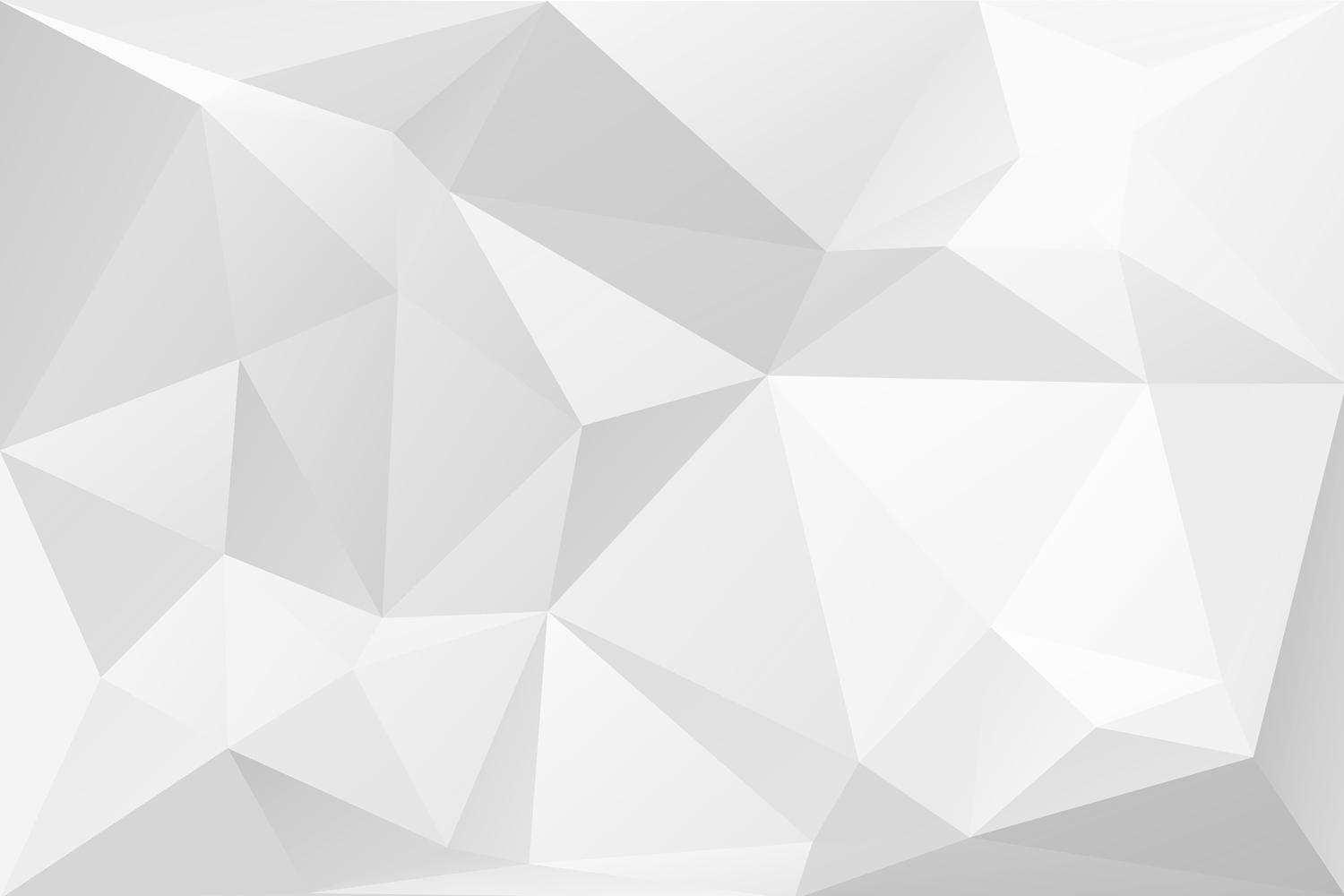 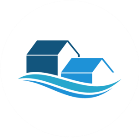 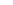 АИС24
ОБЪЕМ ДАННЫХ ПО ПУ С ПРОИЗВОДИТЕЛЕМ ПУ
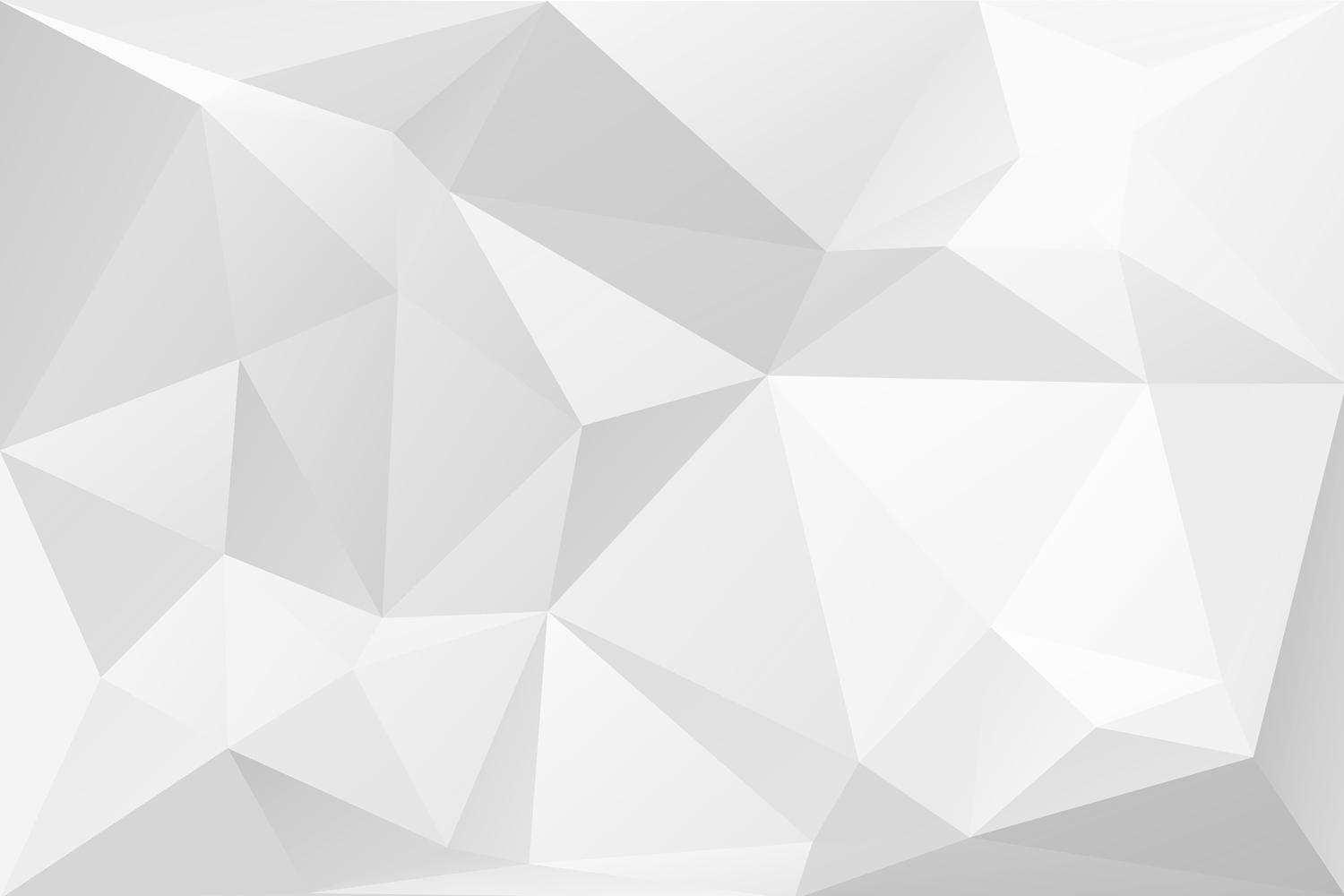 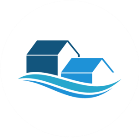 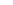 АИС24
РЕАЛИЗАЦИЯ ЗАГРУЗКИ ДАННЫХ ПУ СТРИЖ В АИС24
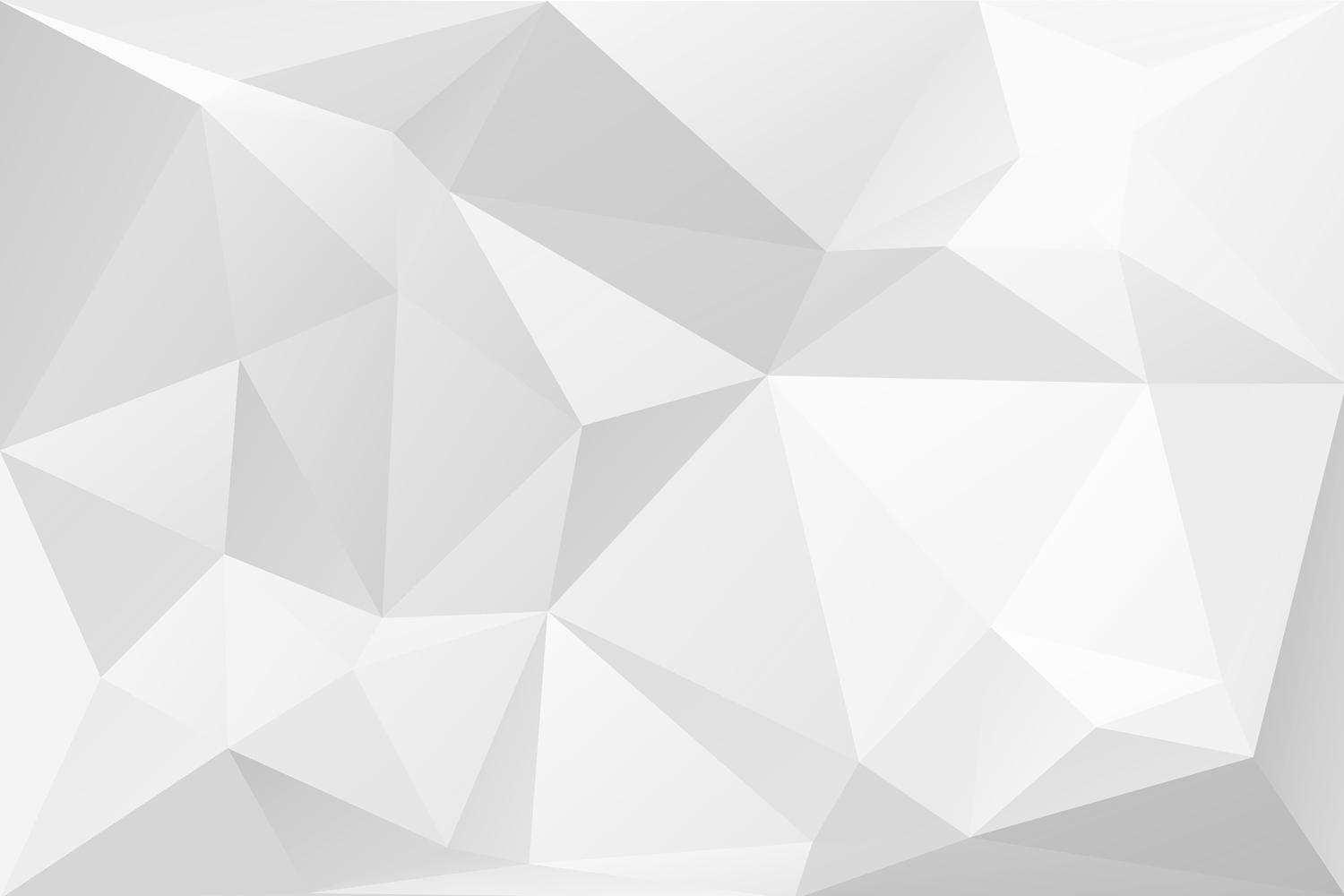 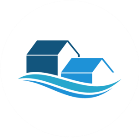 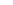 АИС24
ПУ АВТОМАТИЧЕСКИ ПЕРЕДАЮТСЯ В ГИС ЖКХ ЧЕРЕЗ АИС24
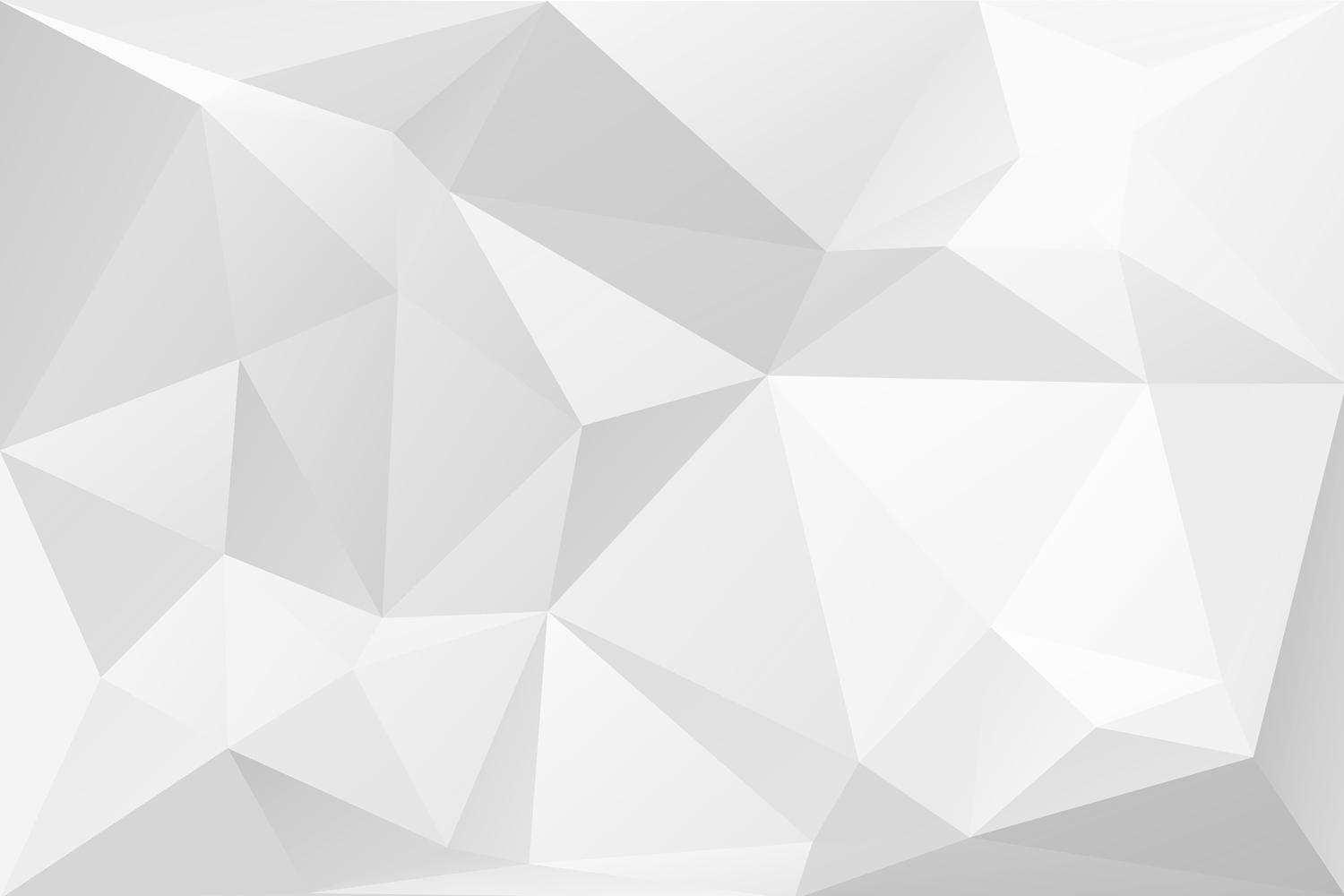 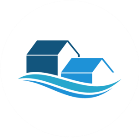 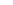 АИС24
ПУ АВТОМАТИЧЕСКИ ПЕРЕДАЮТСЯ В ГИС ЖКХ ЧЕРЕЗ АИС24
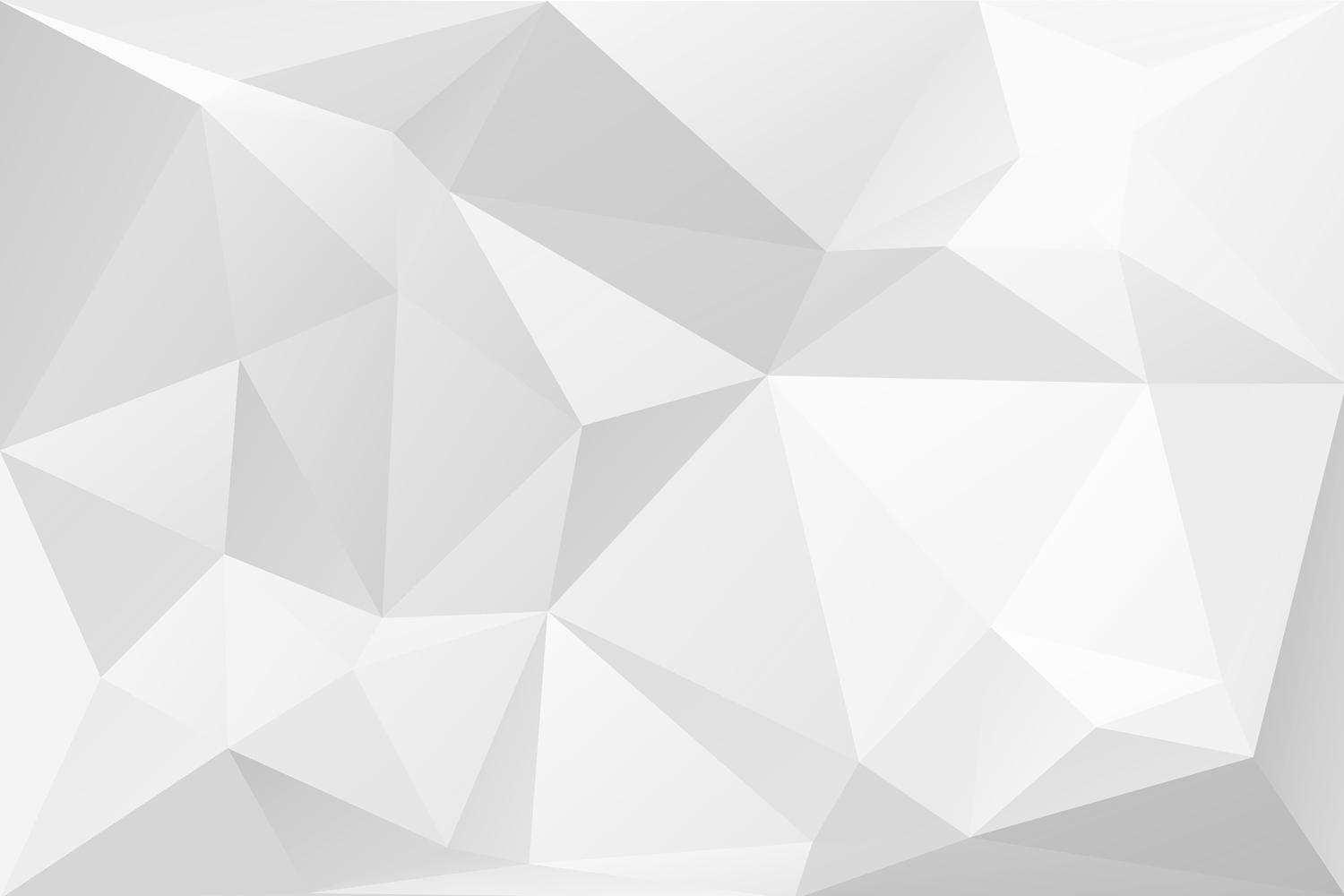 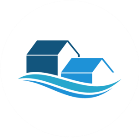 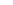 АИС24
ПОКАЗАНИЯ ПУ АВТОМАТИЧЕСКИ ПЕРЕДАЮТСЯ В ГИС ЖКХ ЧЕРЕЗ АИС24
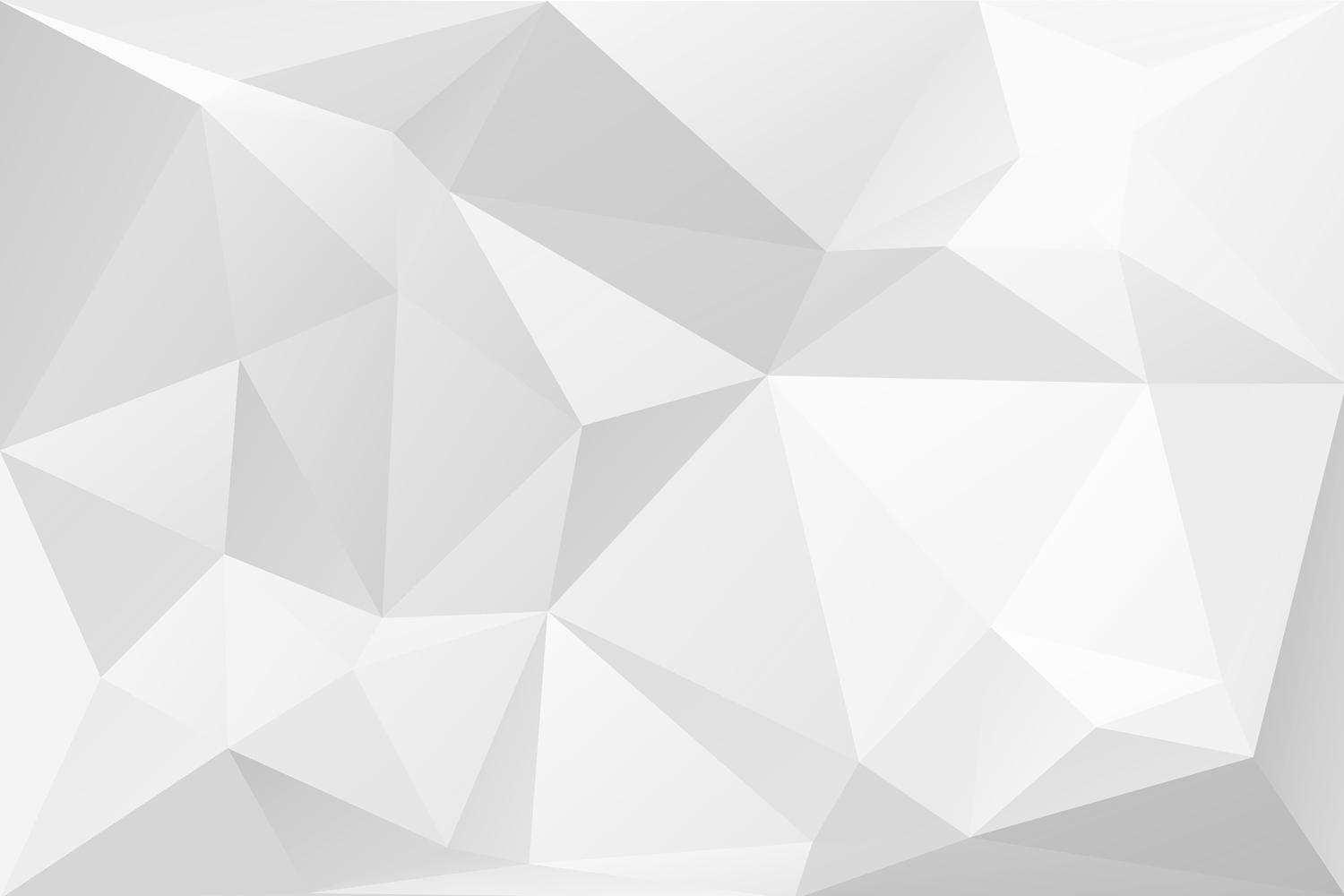 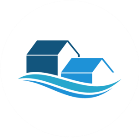 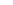 АИС24
ПЛЮСЫ В МАРКЕТИНГЕ
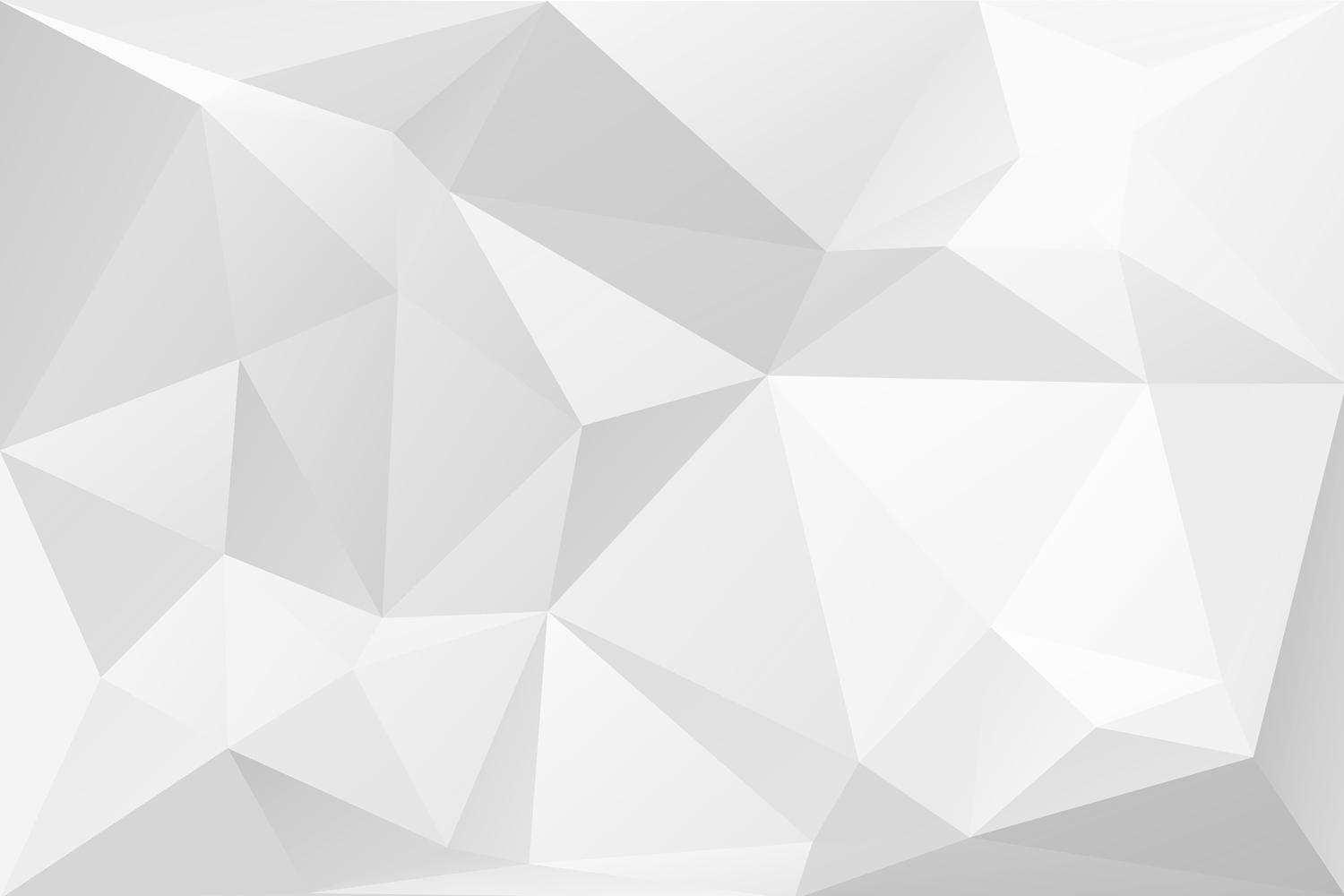 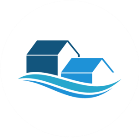 Приборы учета автоматически размещаются в ГИС ЖКХ

Показания ИПУ и ОДПУ передаются в ГИС ЖКХ автоматически и в срок установленный законодательством.
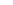 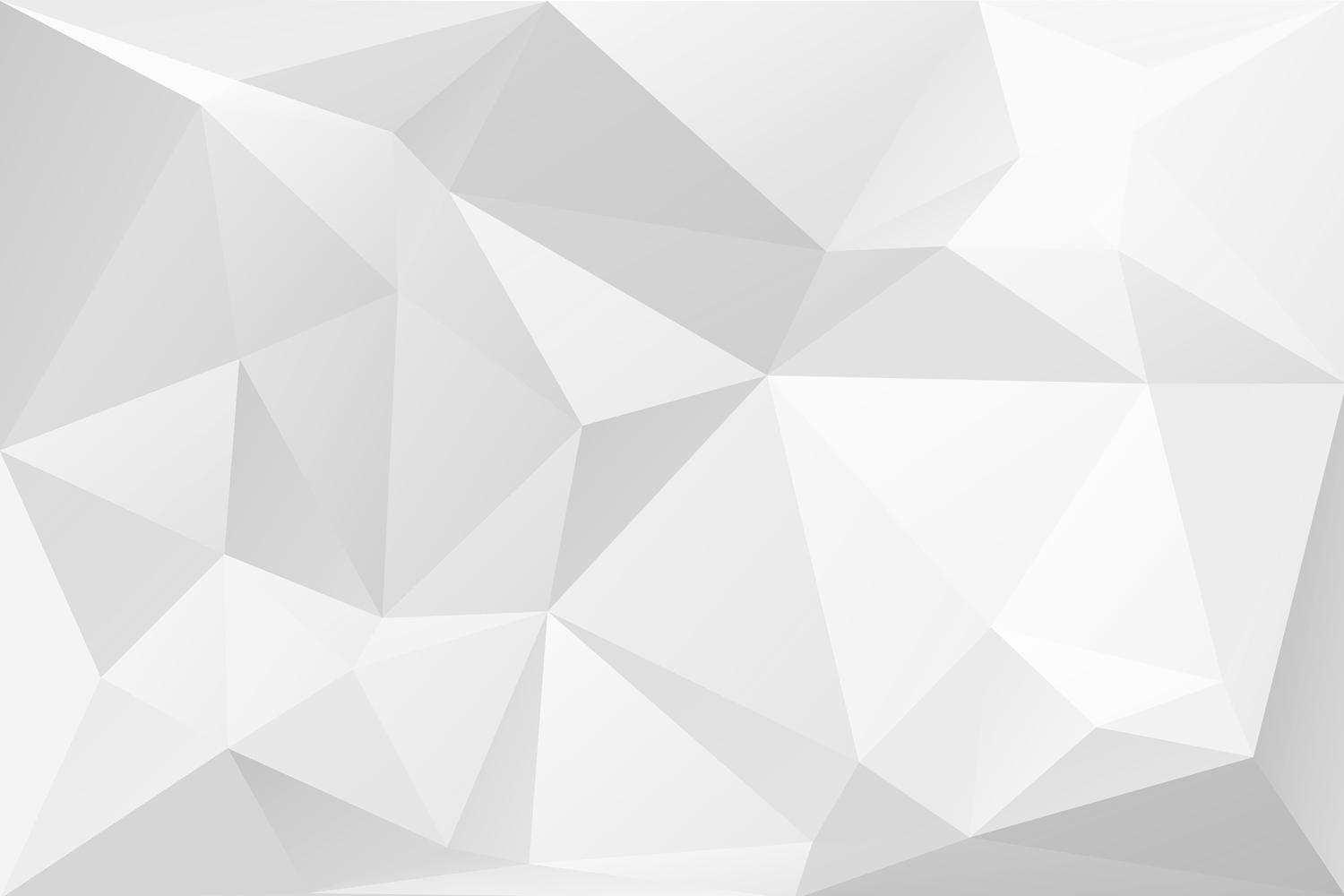 НАШЕ ПРЕДЛОЖЕНИЕ ДЛЯ ВАС
АИС24
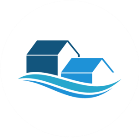 
Автоматизированный продукт внесения данных в ГИС ЖКХ

Персональное сопровождение по внесению данных в ГИС ЖКХ

Ведение сайта организации (УК,ТСЖ,ЖСК) с личными кабинетами жильцов, с возможностью просмотра начисления платежей и удобными системами оплаты ЖКУ (Сбербанк онлайн, Яндекс деньги и т.д.)

Интеграция с отраслевым решением 1С для организаций в ЖКХ

Сервис начислений ЖКУ
Резервное хранение данных, ваши данные всегда защищены, надежно хранятся и дублируются на наших серверах


Минимальная стоимость по рынку услуг, в зависимости от пакета заказанных услуг
P.S. программа не допускает несвоевременную передачу данных, которая может привести к дополнительным финансовым потерям.
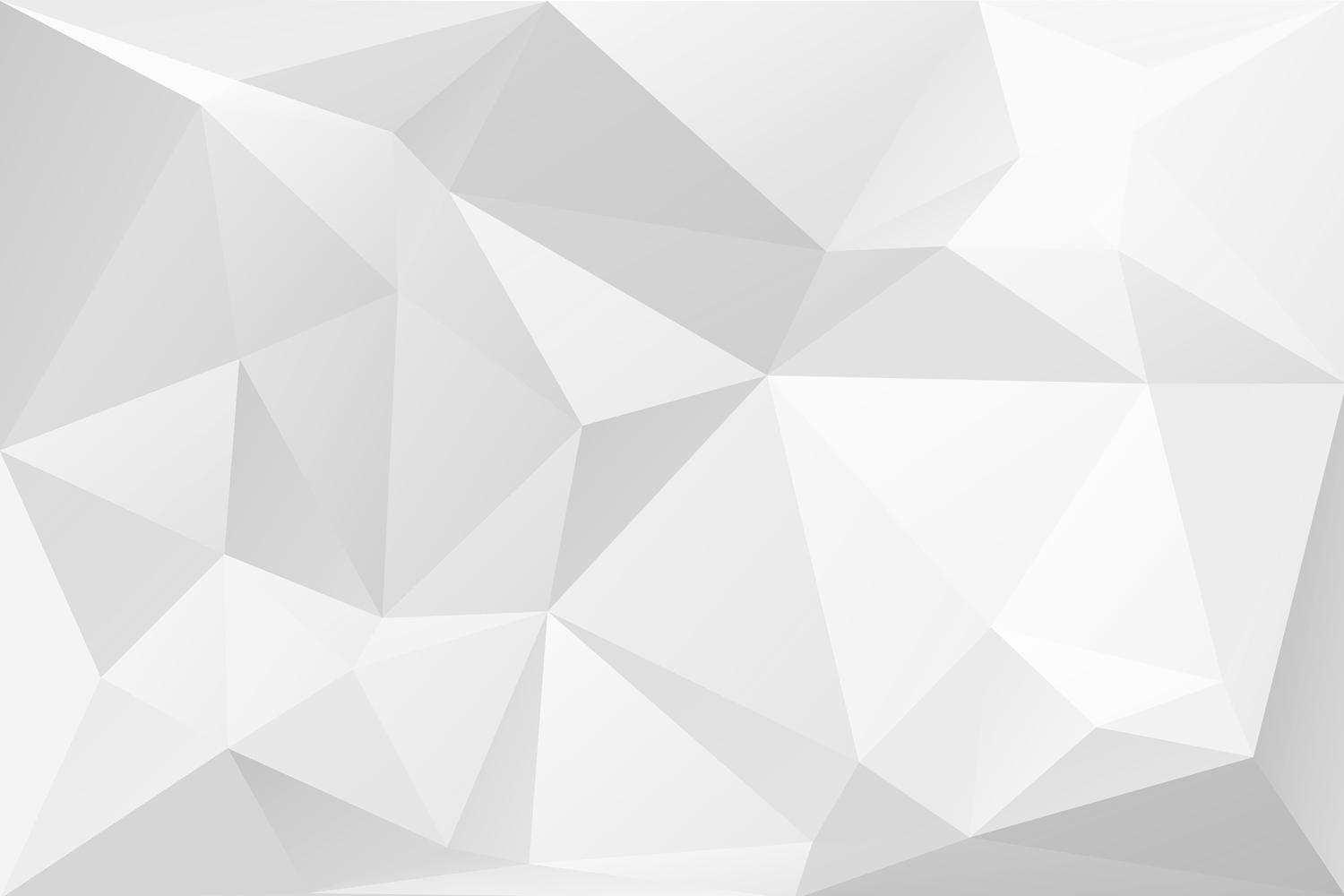 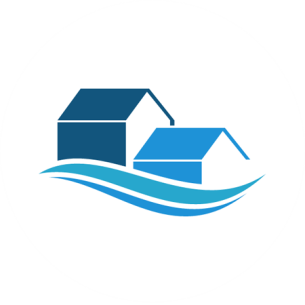 СПАСИБО ЗА ВНИМАНИЕ!
Контакты:
+7 (499) 348-12-77
 
+7 (926) 154-30-21
 
info@ais24.ru
 
www.ais24.ru